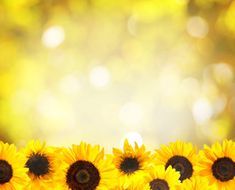 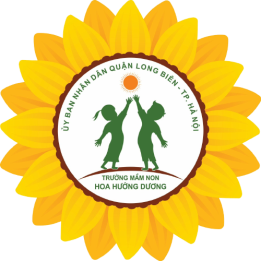 UBND QUẬN LONG BIÊN
TRƯỜNG MẦM NON HOA HƯỚNG DƯƠNG
Cuộc thi: Thiết kế hồ sơBài giảng điện tử
Bài giảng: Nhận biết Qủa cam, quả chuối
Phát triển ngôn ngữ - Lứa tuổi 24 – 36 tháng
Giáo viên: Trương Thị Thanh Tâm
Email: hailinh150311@gmail.com
Trường Mầm non Hoa Hướng Dương
Quận Long Biên – Thành phố Hà Nội
Năm học 2021 - 2022
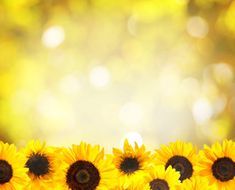 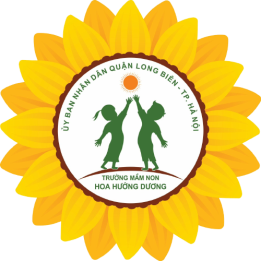 Nhận biết tập nói
Nhận biết quả cam, quả chuối
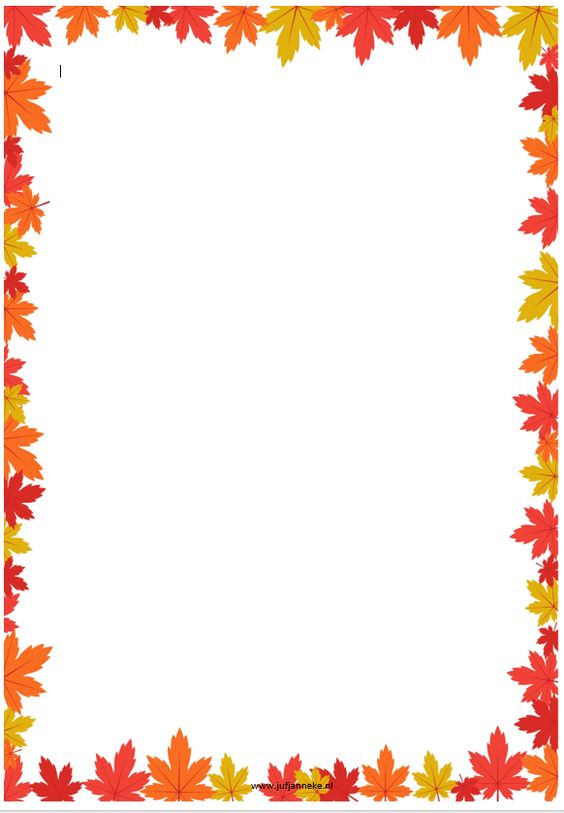 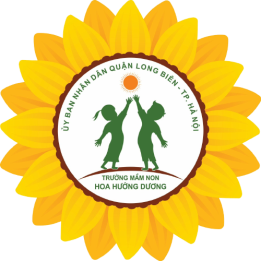 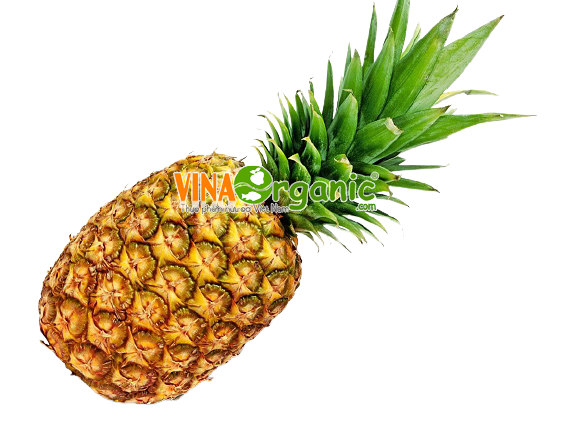 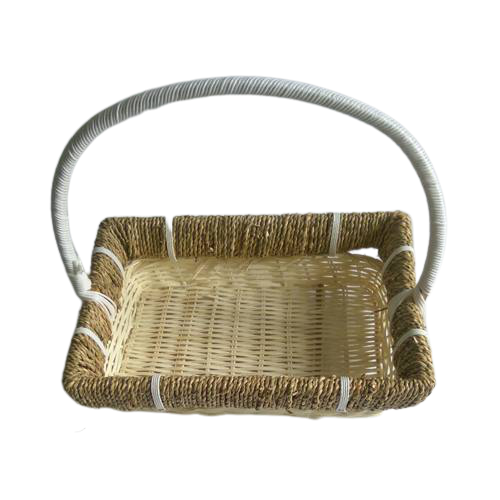 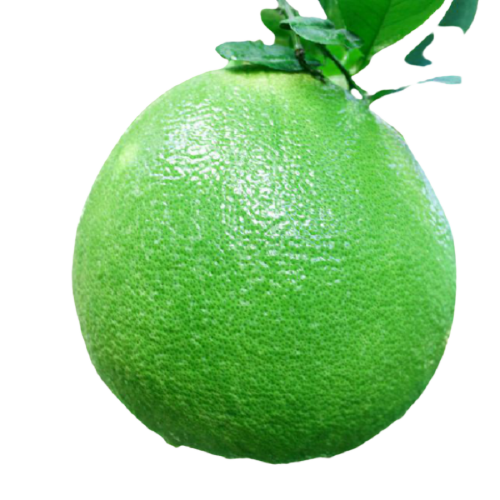 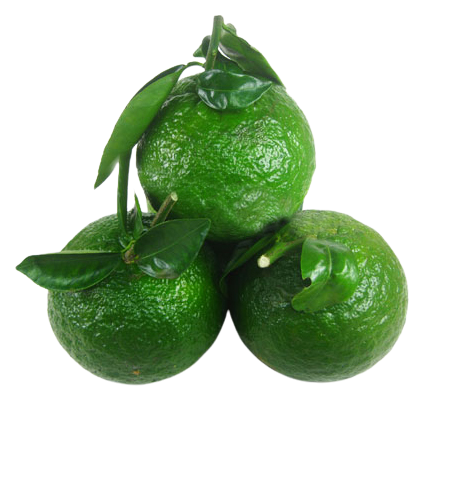 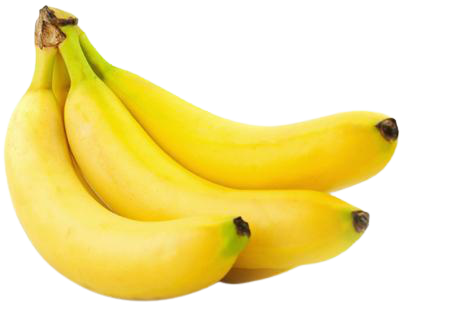 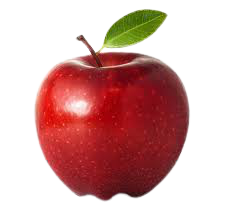 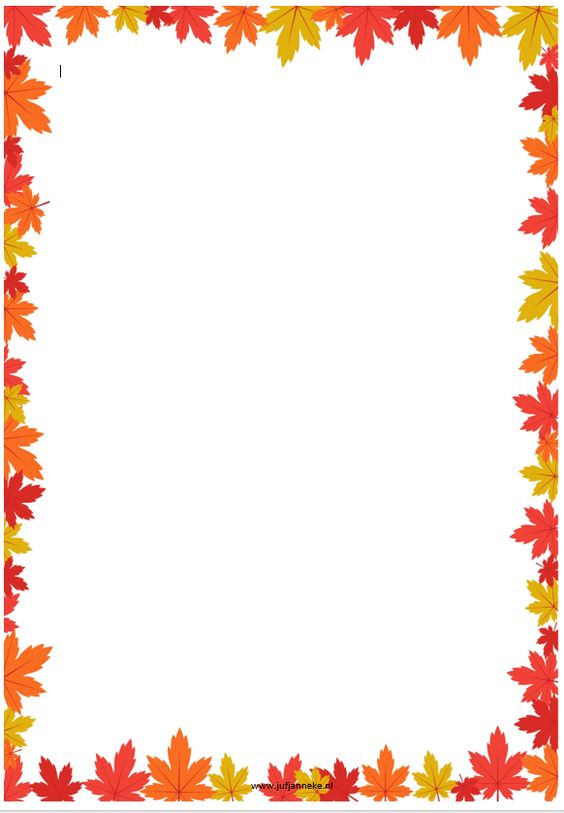 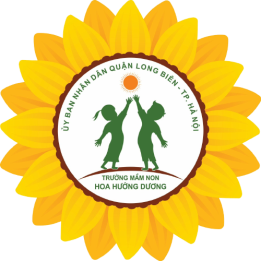 Nhận biết Qủa cam
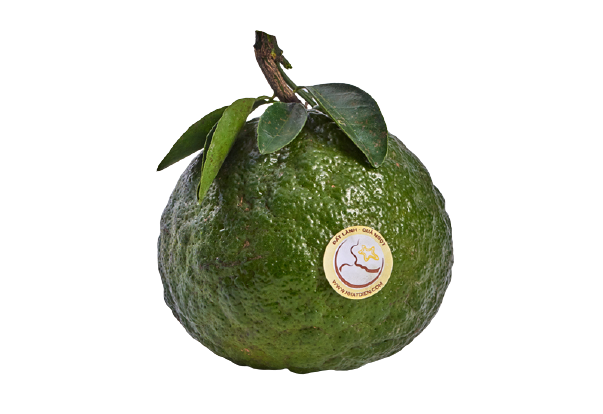 Qủa cam
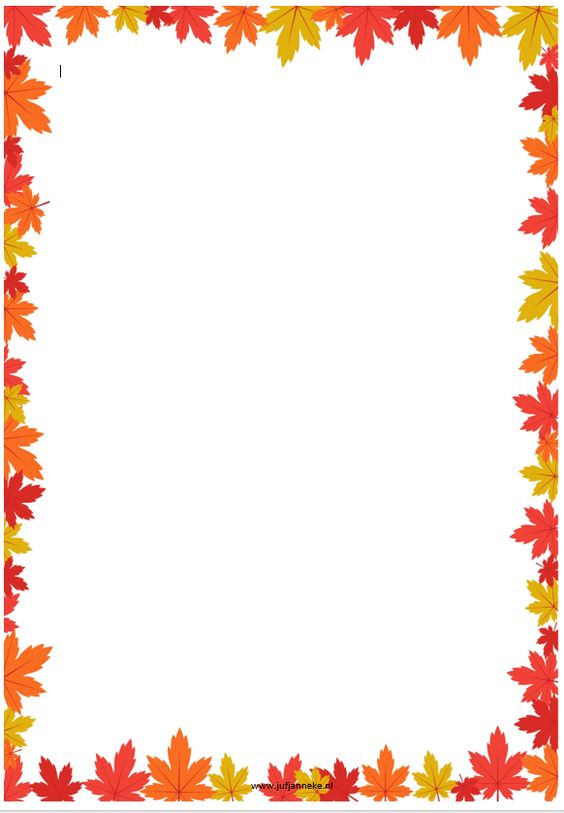 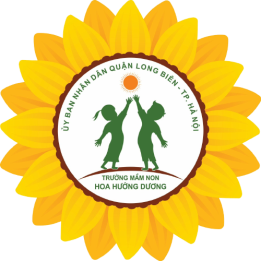 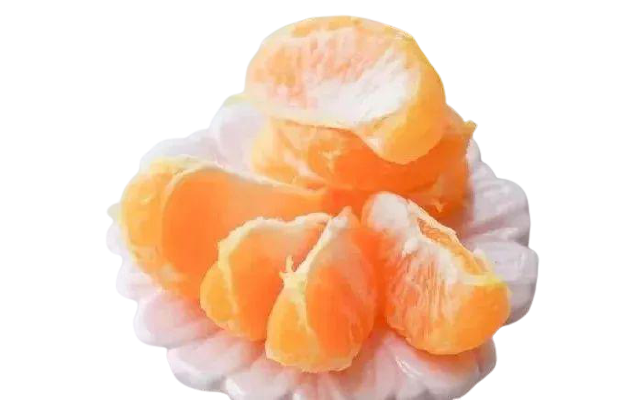 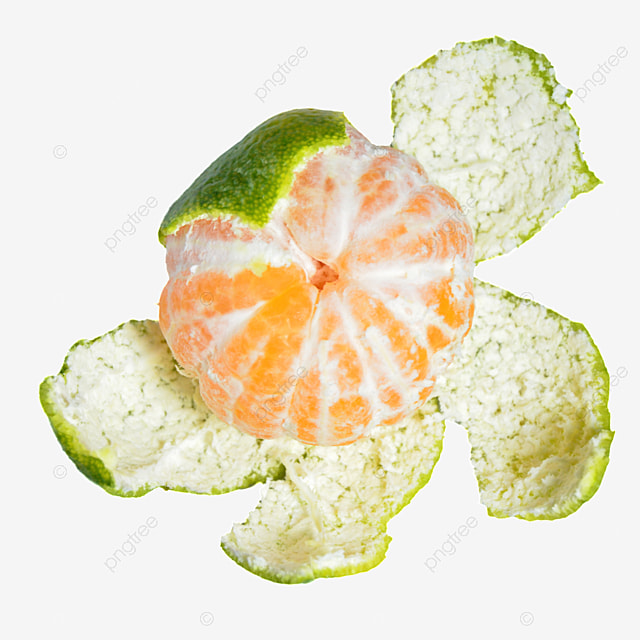 Múi cam
Bóc vỏ cam
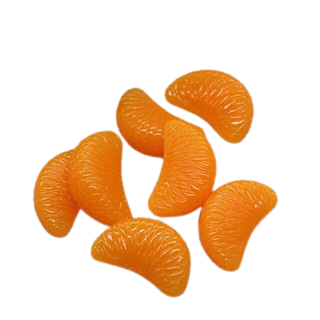 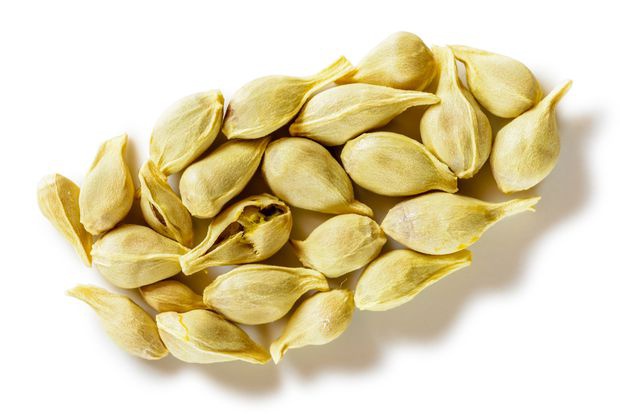 Hạt cam
Tép cam
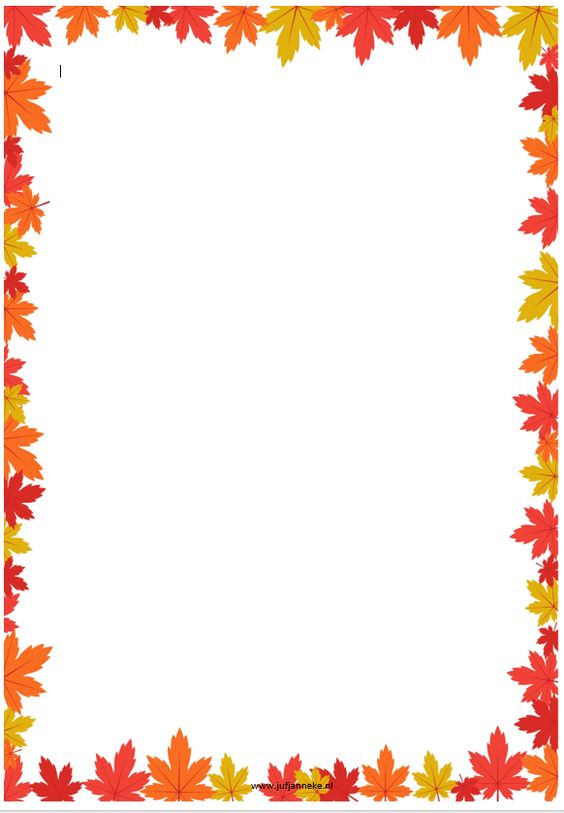 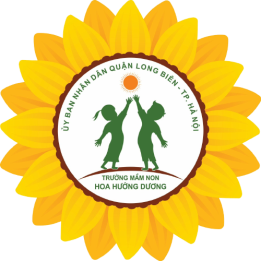 Nhận biết Qủa chuối
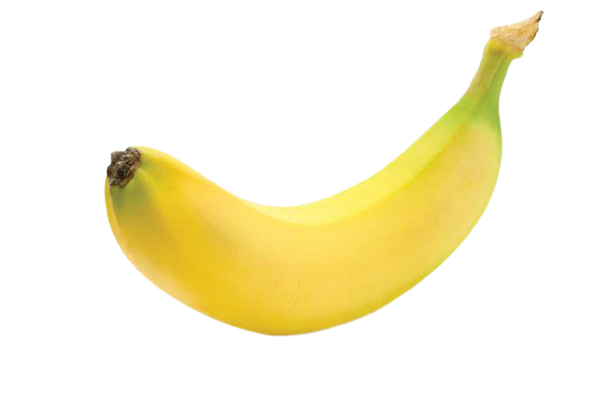 Qủa chuối
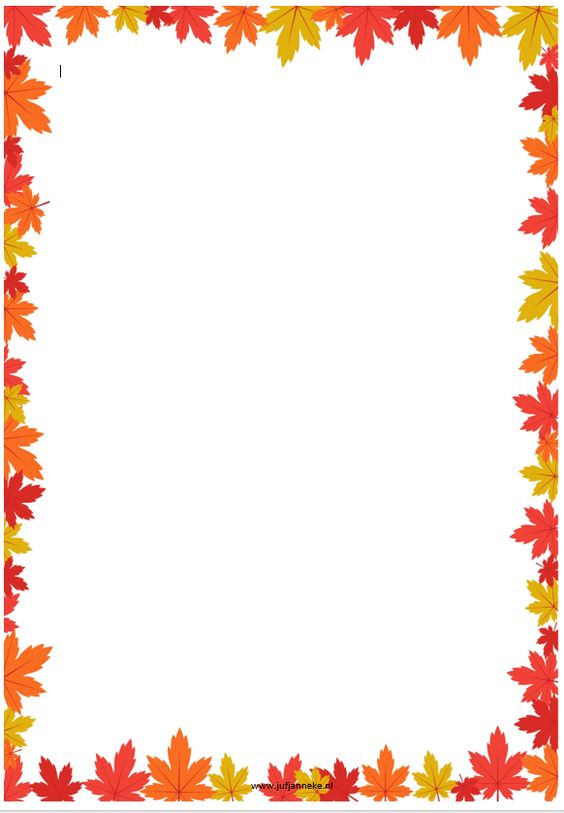 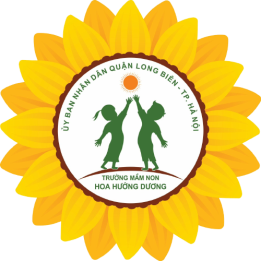 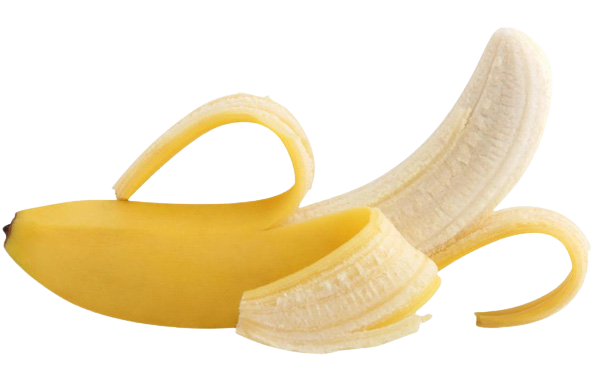 Bóc vỏ chuối
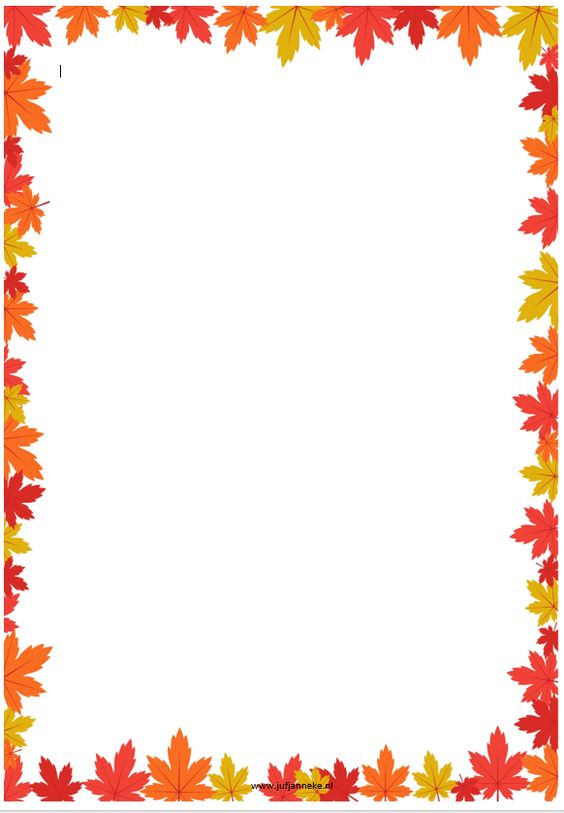 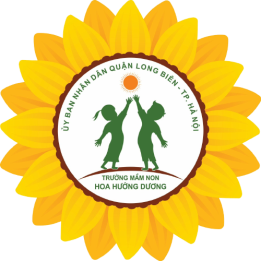 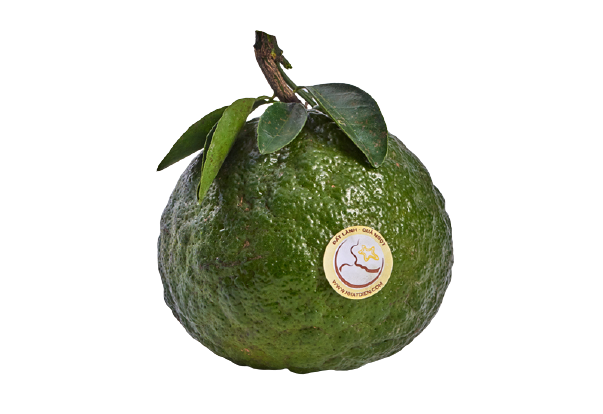 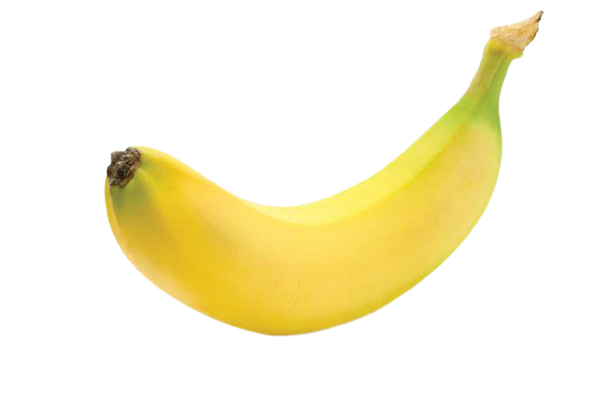 Qủa chuối
Qủa cam
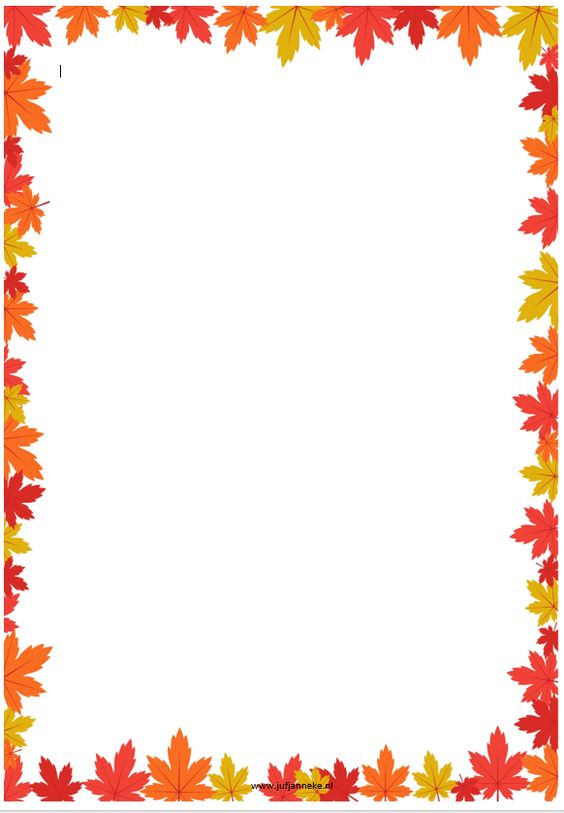 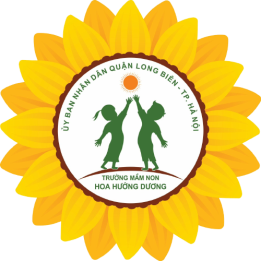 Giáo dục: Các con ạ, trong cam và chuối có rất nhiều vitamin các con ăn cam và chuối sẽ thông minh và chóng lớn .Trước khi ăn các con nhớ phải rửa tay sạch, bóc vỏ cam, vỏ chuối và bỏ hạt cam nhé
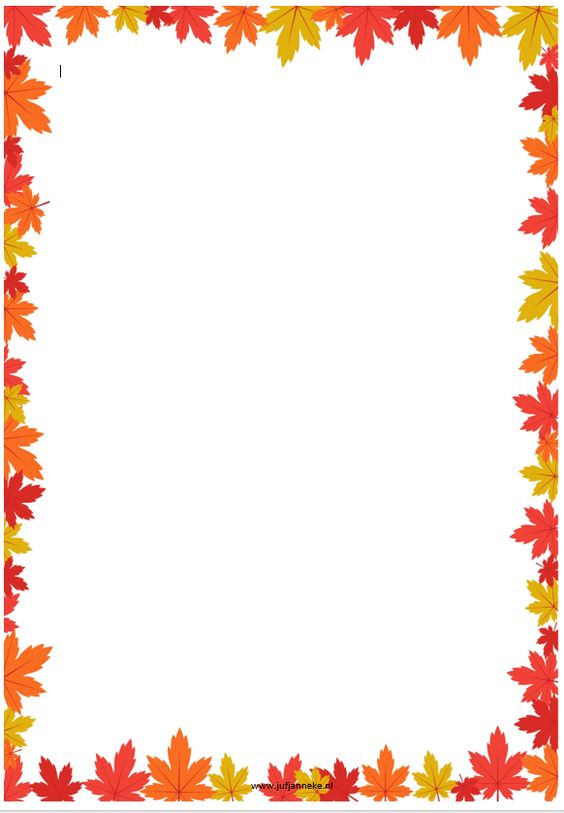 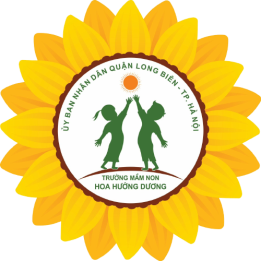 Trò chơi 1 : Vị ngọt, vị chua
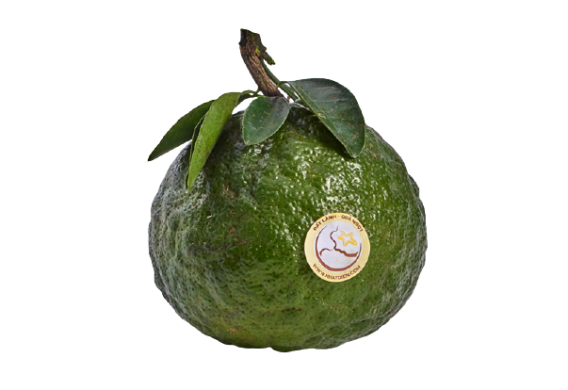 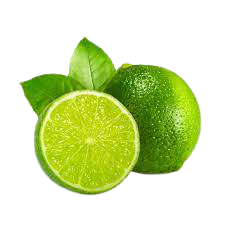 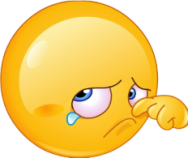 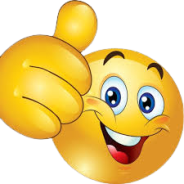 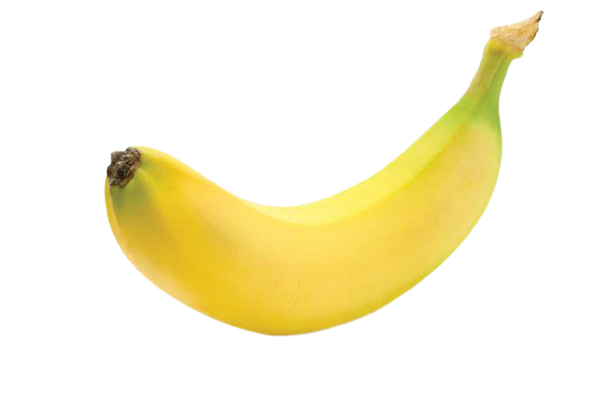 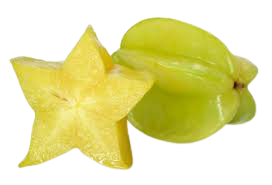 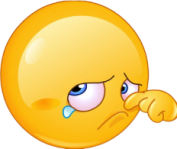 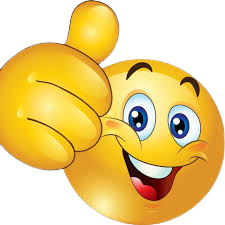 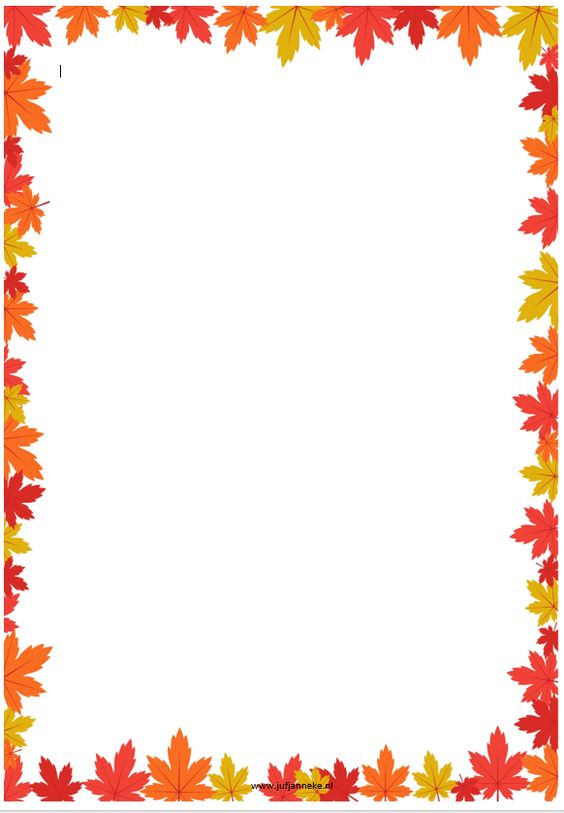 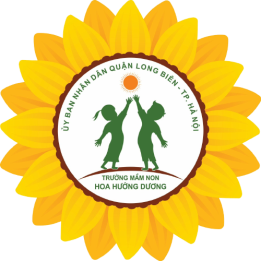 Trò chơi 2 : Hái quả
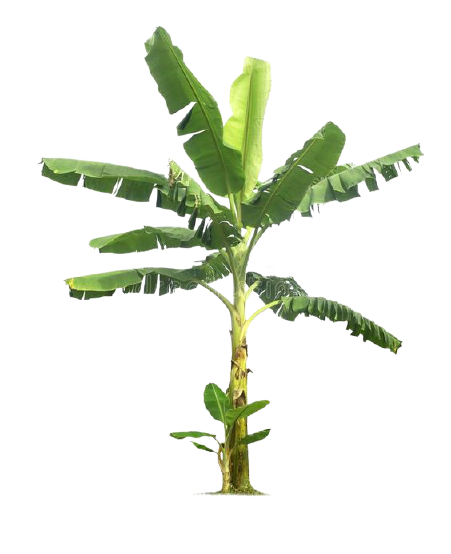 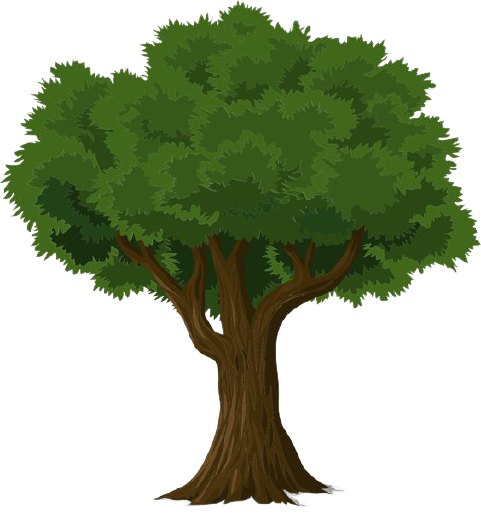 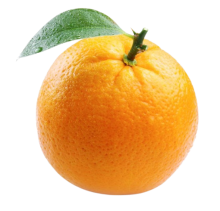 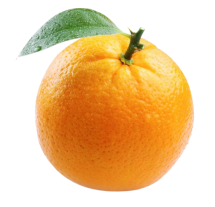 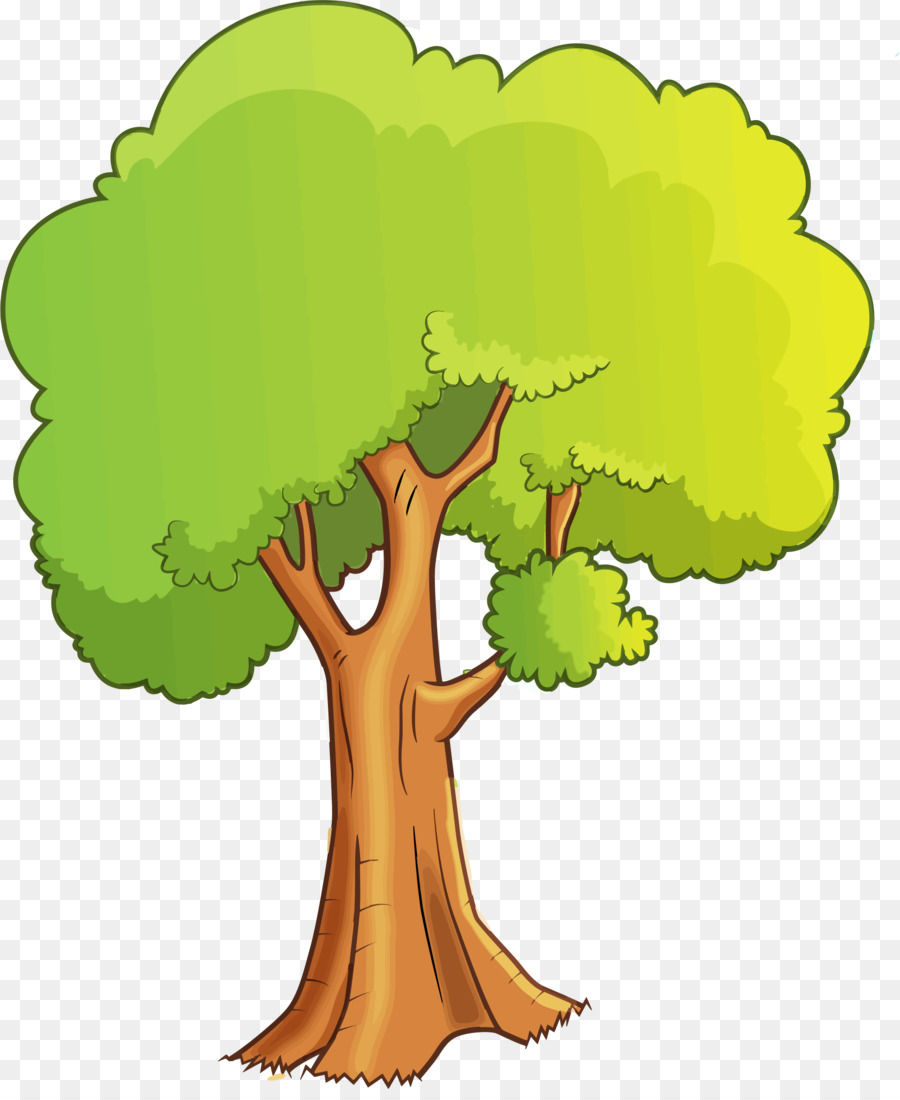 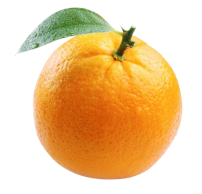 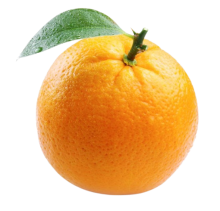 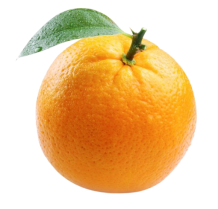 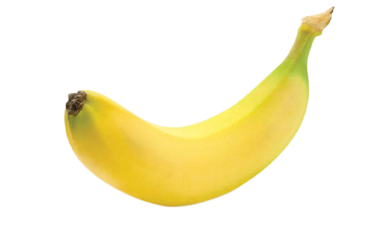 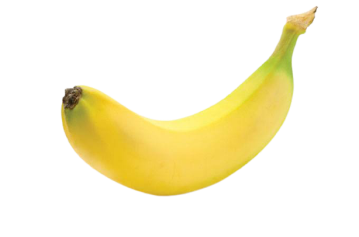 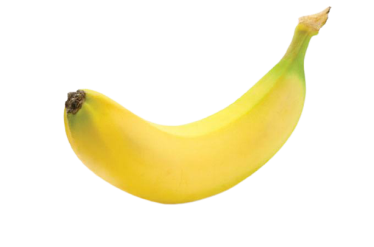 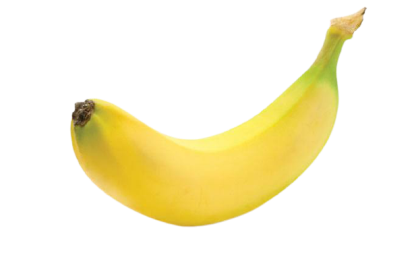 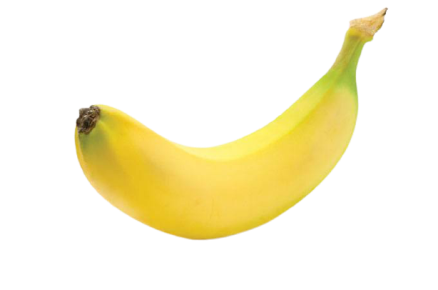 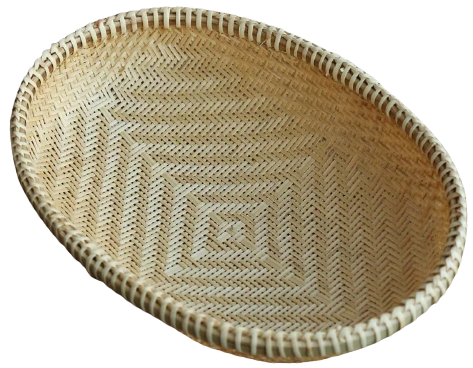 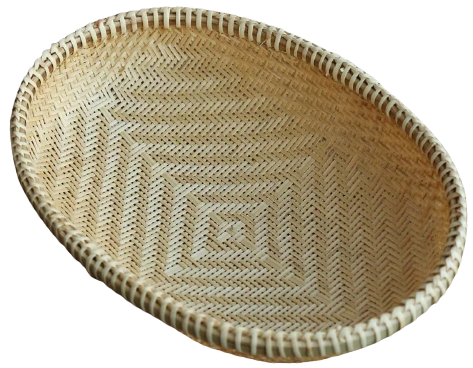 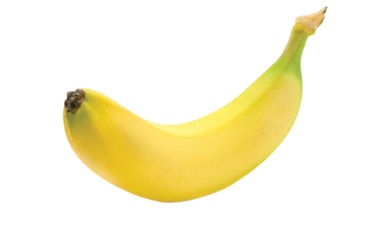 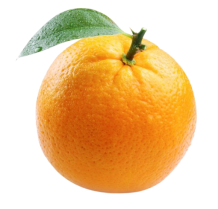 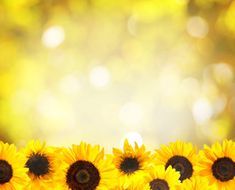 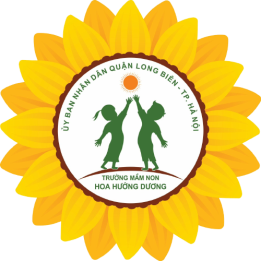 Xin chào và hẹn gặp lại !